Calculo ingresos y egresos (1-10012)
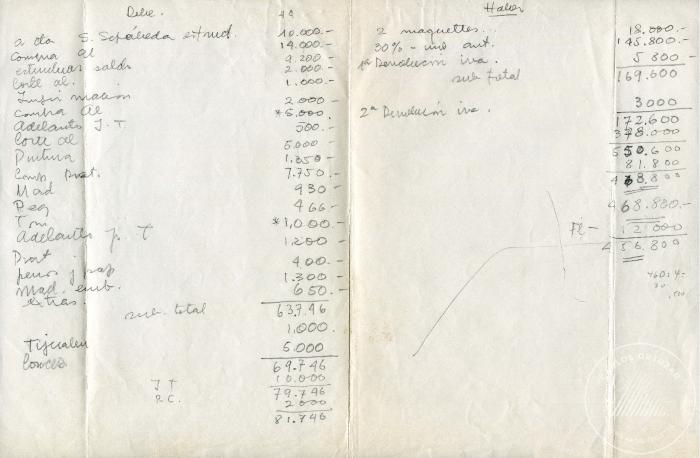